LUT Update
Youqi and Brian
pfRICH General Meeting
May 2, 2024
Overview
For this round of LUTs, we move away from track level Cherenkov angle resolutions and utilize the full (stand alone) reco machinery
More robust migration matrix
More control over detected photon count and sub-threshold cases 

Updates to pfRICH model
1.7 T Marco B-field map
Vertex smearing
Updated aerogel segmentation
Updated QE curve
Various geometry changes (mirror slopes, vessel size, etc) 

Simulate events thrown over the full pfRICH (flat in momentum, theta, and phi) and store results in a simple root tree – define binning and cuts at will on the back-end

Youqi is developing script to read the result tree and output LUTs – should be done soon
Example Plots
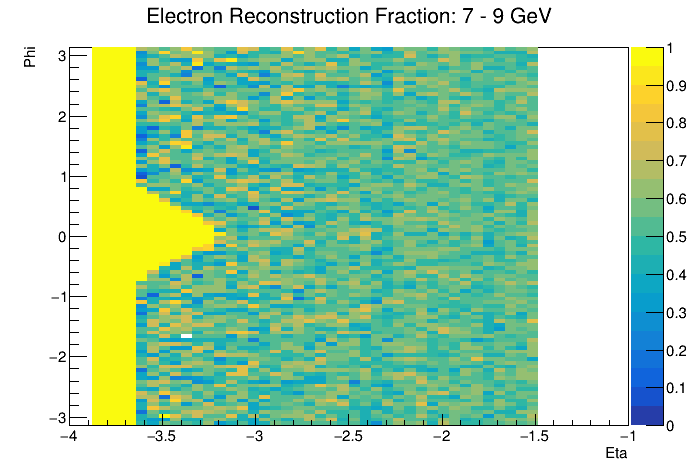 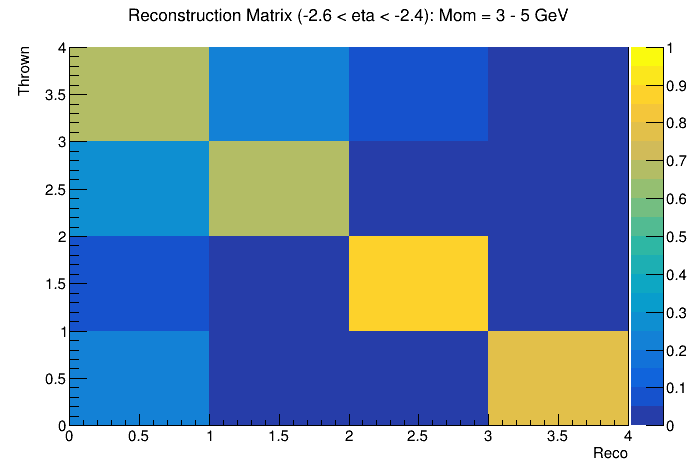 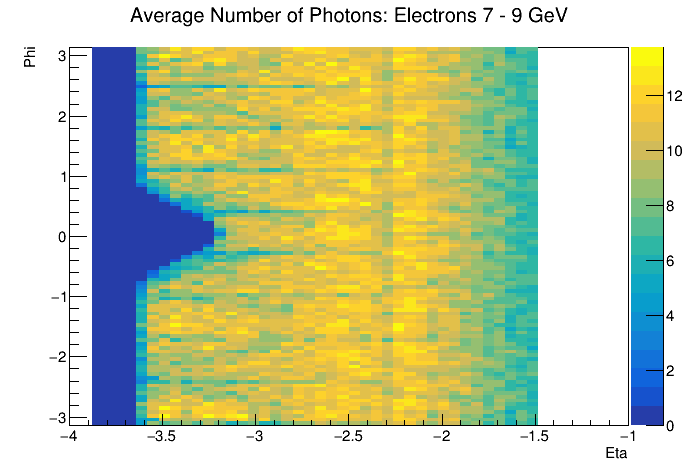 pi
K
P
e
Example of a plot encoding thrown vs reconstructed PID for a specific eta and momentum range shown above – will create tables from plots like these

Correct reconstruction probability for electrons shown on upper right – need to take care to exclude tracks with 0 detected photons (bottom right)